A Sampling of World War One Posters
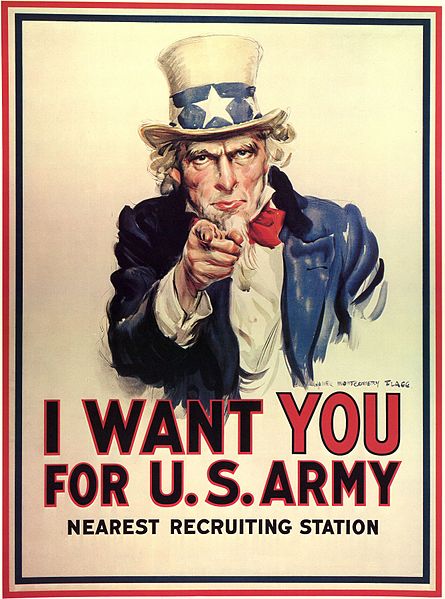 The Original Uncle Sam Image
James Montgomery Flag drew himself as Uncle Sam
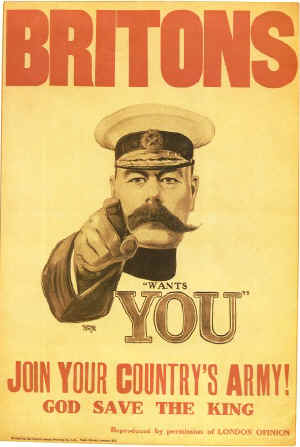 The inspiration for the original Uncle Sam poster
Field Martial Horatio Herbert Kitchener, British Secretary of State for War
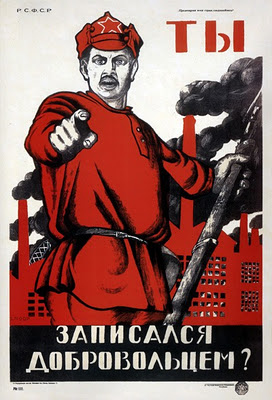 Russia
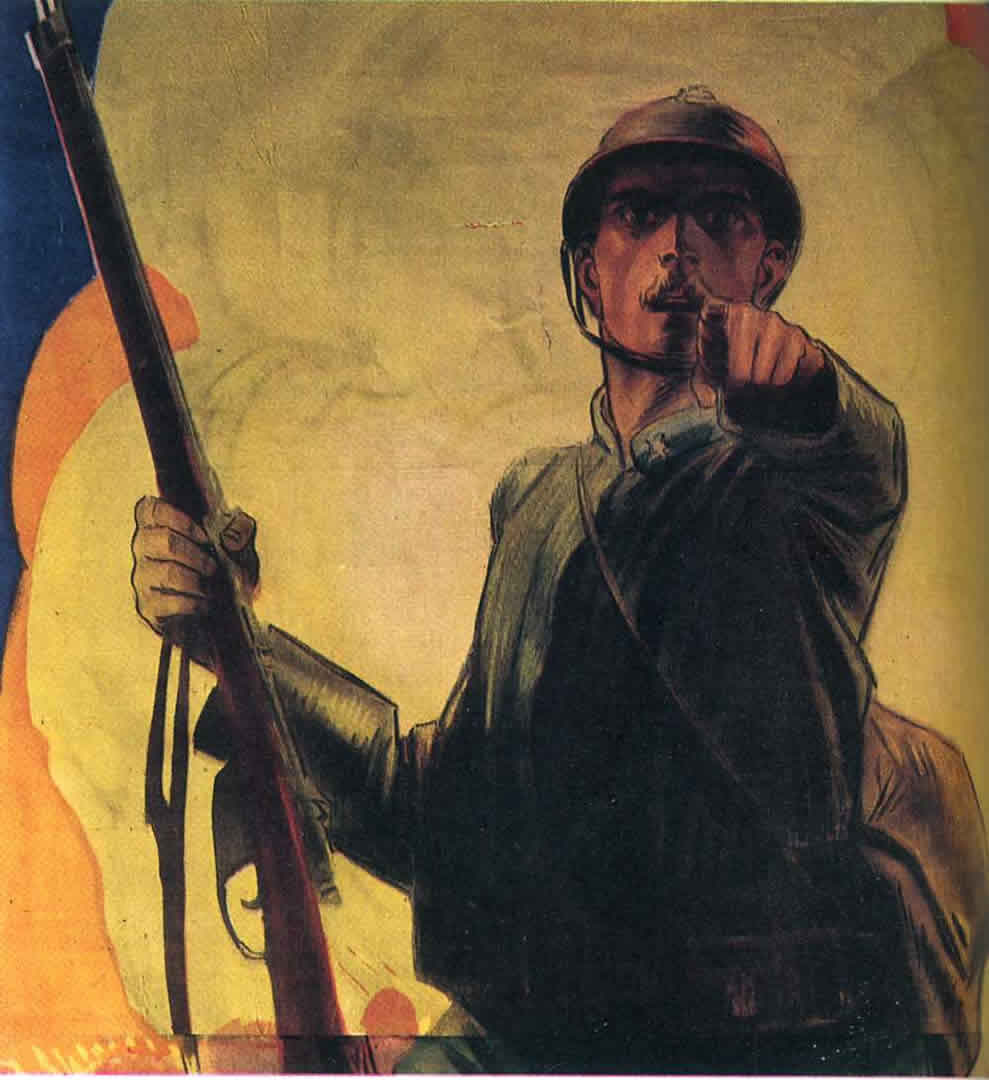 France
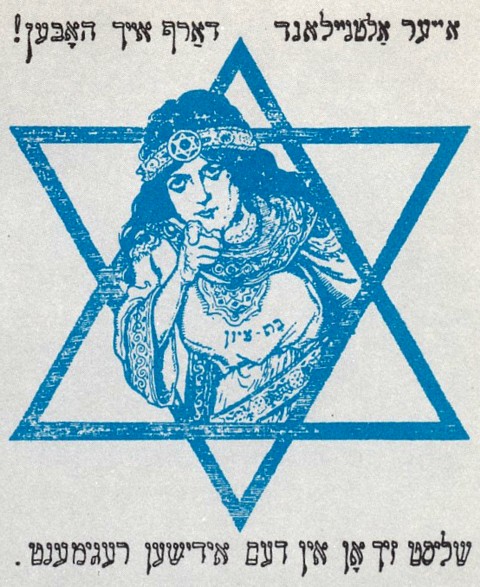 Jewish Legion -a unit in the British Army
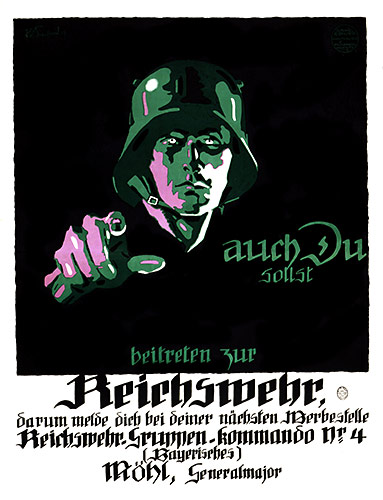 … even Germany
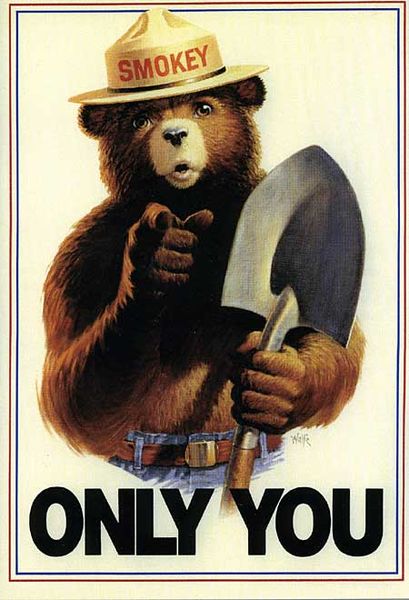 and the U. S. Forest Service
The Enemy is a Monster
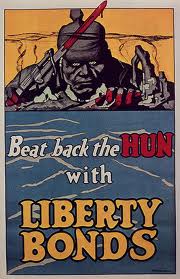 … not even called Germans, they are “the Hun”
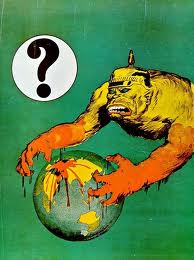 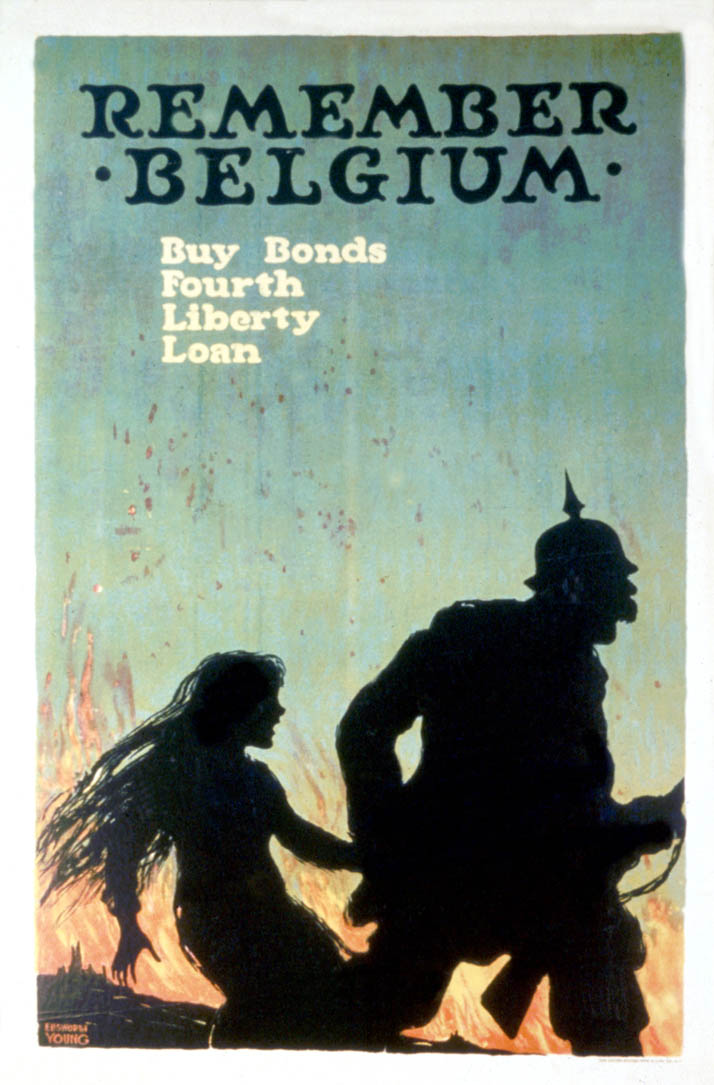 “Remember Belgium” is short for “Remember the Rape of Belgium”.This image makes it clear.
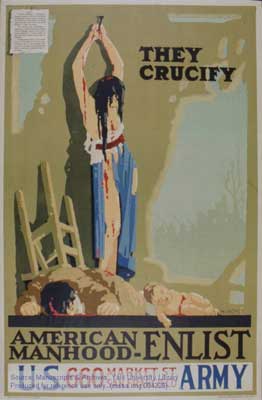 Another reference to Belgium.
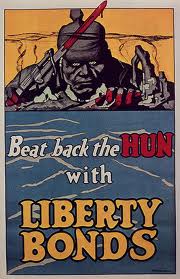 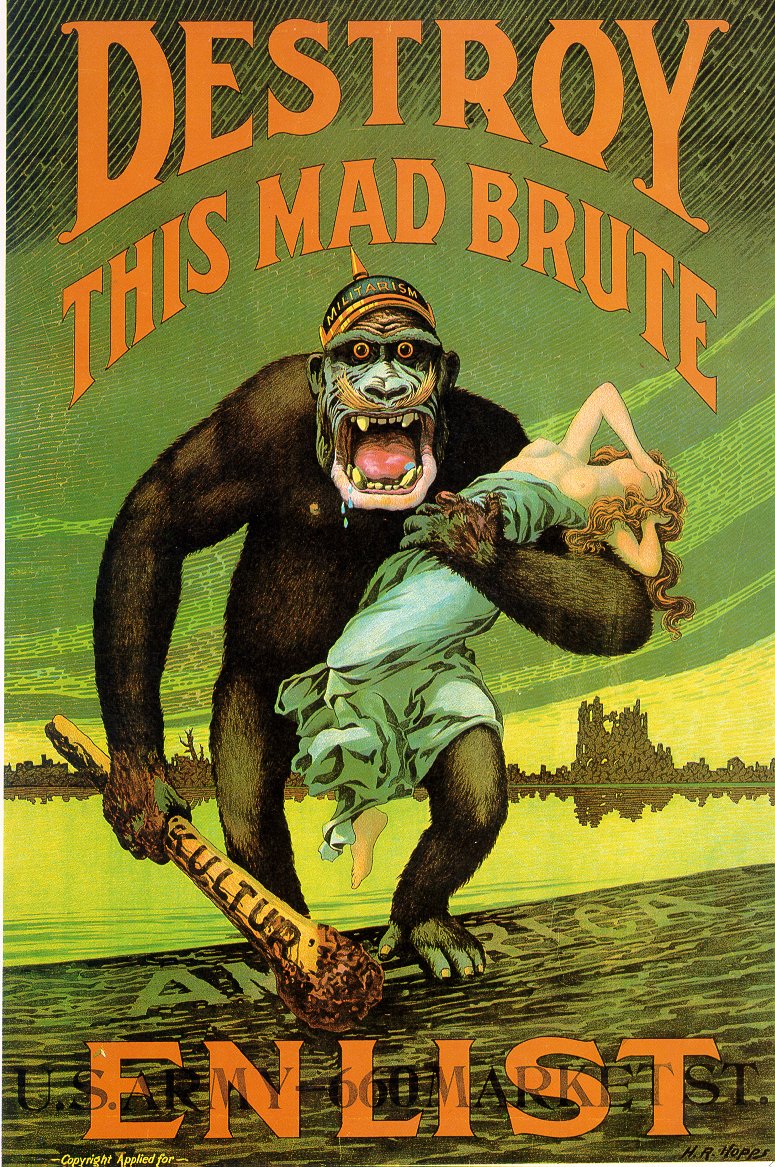 Sex always helps get attention. This image preceded the movie “King Kong” by 15 years.
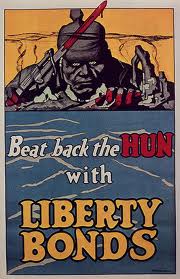 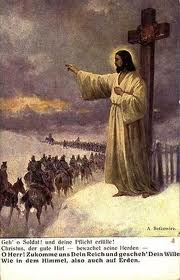 … and by the way, God is always on your side.
Pressure to Enlist
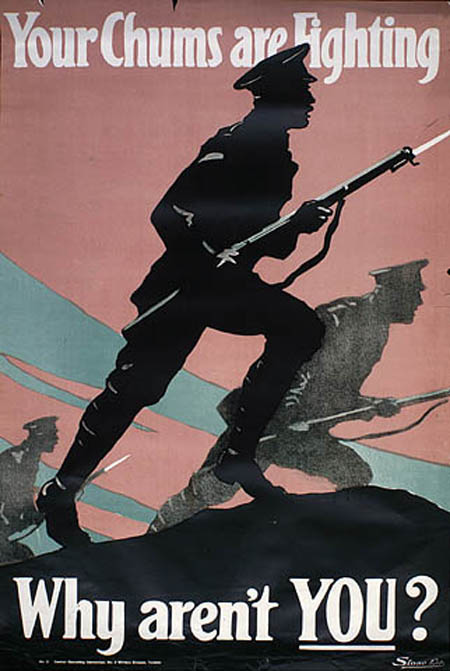 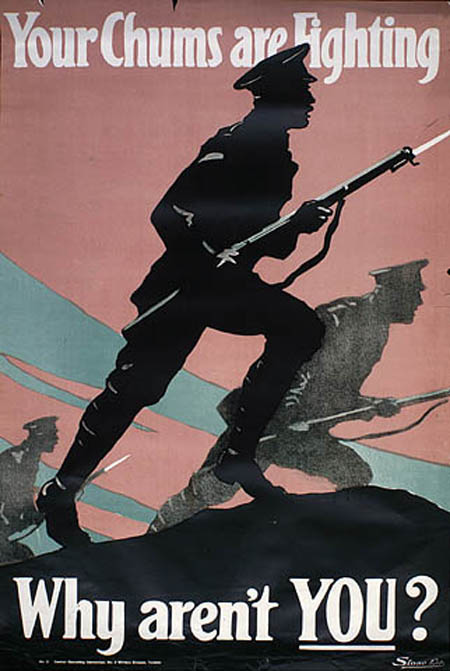 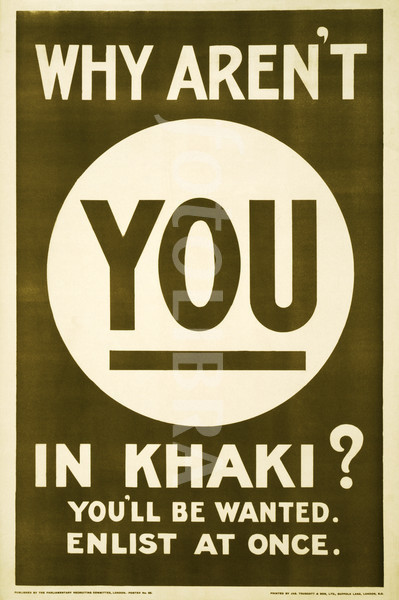 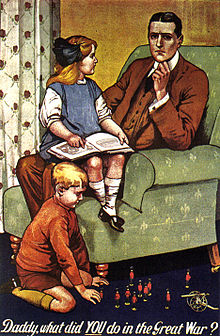 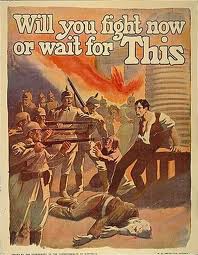 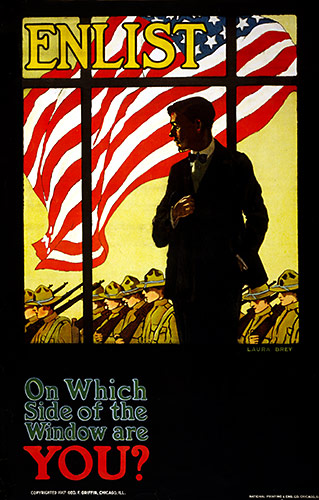 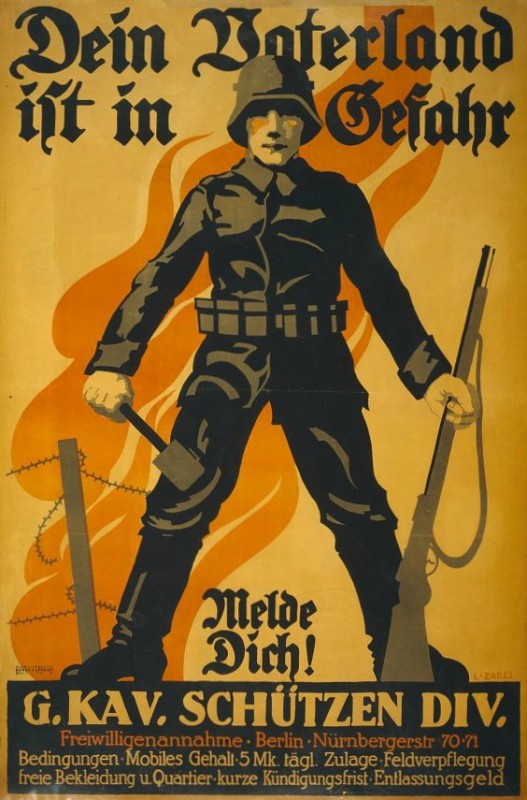 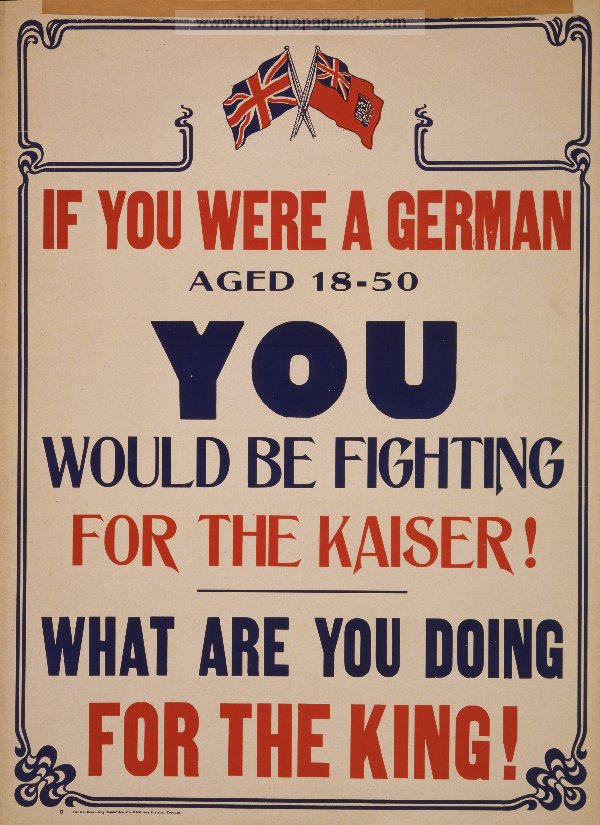 Is fighting for King or Kaiser or Emperor what this war was about?
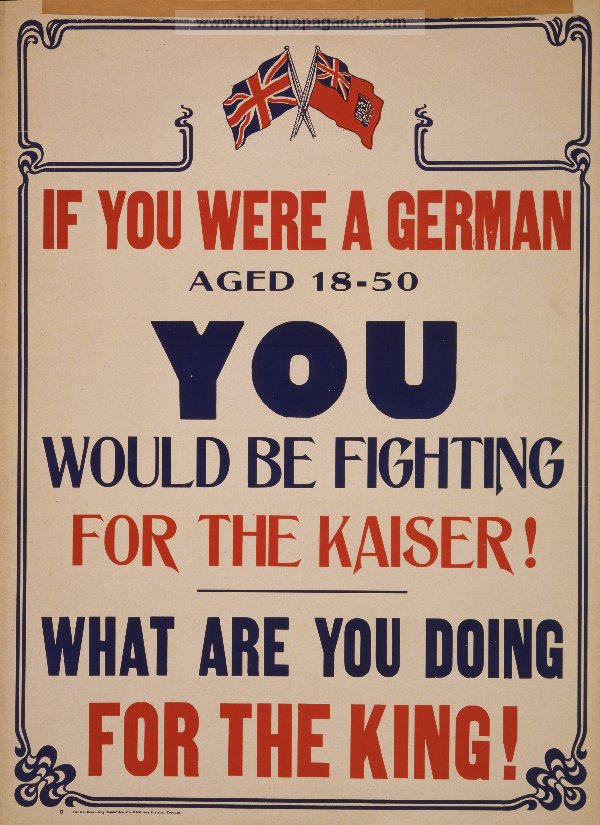 Is fighting for King or Kaiser or Emperor what this war was about?Sadly, Yes.
The Movie Endings
1979
1930
All quiet on the western front.
Im Westen nichts neues.
For us lads of eighteen they ought to have been mediators and guides to the world of maturity . . . to the future . . . in our hearts we trusted them. The idea of authority, which they represented, was associated in our minds with a greater insight and a more humane wisdom. But the first death we saw shattered this belief. We had to recognize that our generation was more to be trusted than theirs. . . . The first bombardment showed us our mistake, and under it the world as they had taught it to us broke in pieces.
All Quiet on the Western Front